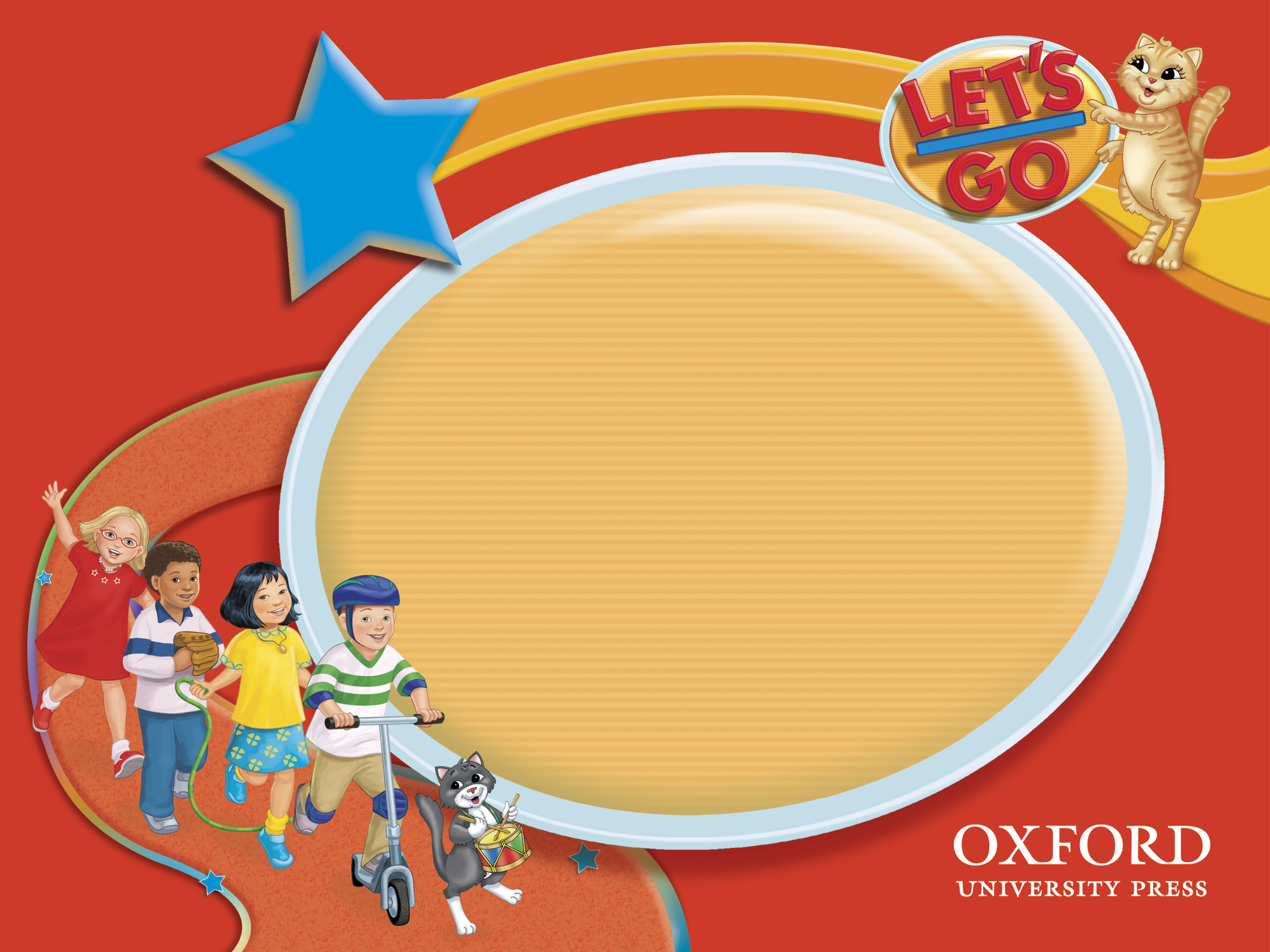 Welcome to English Class 5/5
Let's go 2A
Teacher : Ngo Thi Thanh Hang
Wednesday, October  31st ,2018.
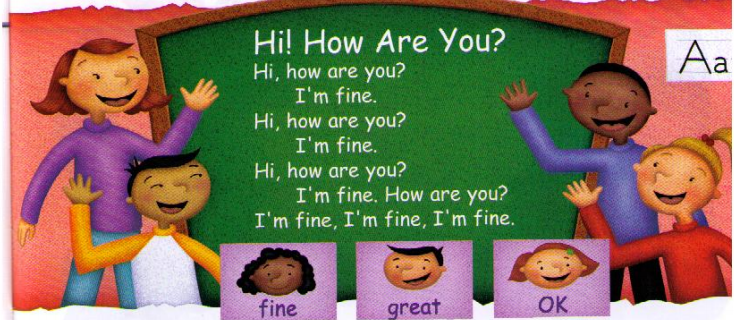 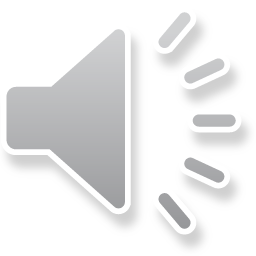 Wednesday, October  31st ,2018.
Unit 2: MY THINGS
* Review the previous lesson :
Unscramble the sentences:
a/ I/ comic/ have/ book.
………………………………
2. have /I /bar/ candy/a.
………………………………3. brush / I/ have/ a.
………………………………
4. I / a/ have/ tissue.
………………………………
I have a comic book.
I have a candy bar.
I have a brush.
I have a tissue.
Wednesday, October  31st ,2018.
Unit 2: MY THINGS
Let’s learn (Continue)
C. Practice the question and answer.
*  Introduce the new structures:
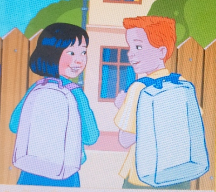 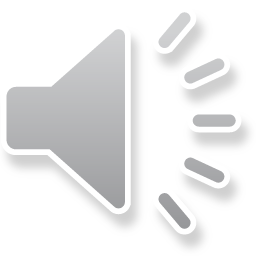 A: What do you have?
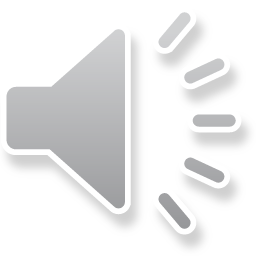 B: I have a coin.
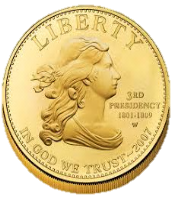 Wednesday, October  31st ,2018.
Unit 2: MY THINGS
Let’s learn (Continue)
C. Practice the question and answer.
* Practice:(3ms)
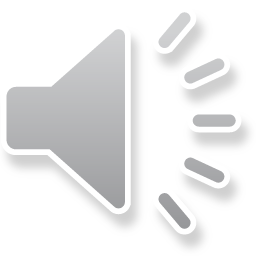 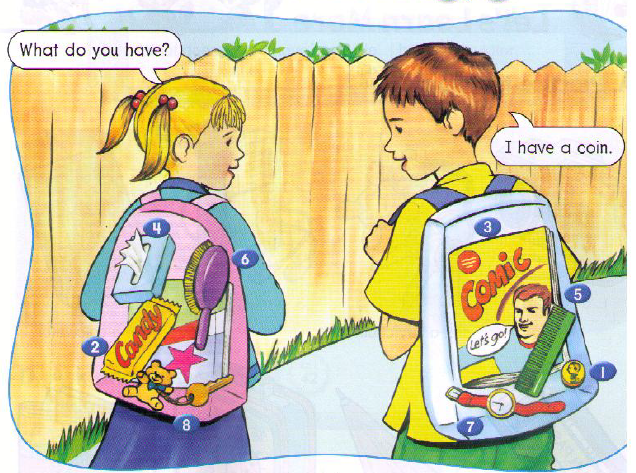 Wednesday, October  31st ,2018.
Unit 2: MY THINGS
Let’s learn (Continue)
C. Practice the question and answer.
* Practice:
1.
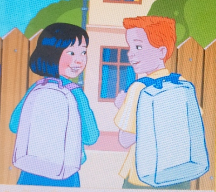 What do you have?
I have a coin.
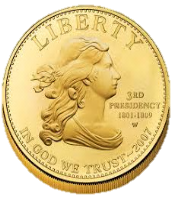 Wednesday, October  31st ,2018.
Unit 2: MY THINGS
Let’s learn (Continue)
C. Practice the question and answer.
* Practice:
2.
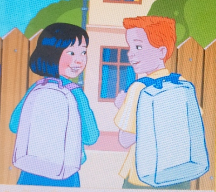 What do you have?
I have a candy bar.
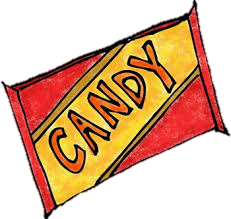 Wednesday, October  31st ,2018.
Unit 2: MY THINGS
Let’s learn (Continue)
C. Practice the question and answer.
* Practice:
3.
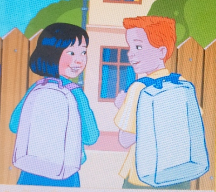 What do you have?
I have a comic book.
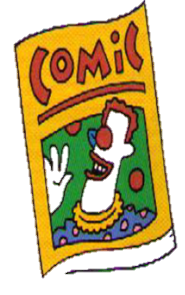 Wednesday, October  31st ,2018.
Unit 2: MY THINGS
Let’s learn (Continue)
C. Practice the question and answer.
* Practice:
4.
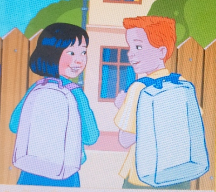 What do you have?
I have a tissue.
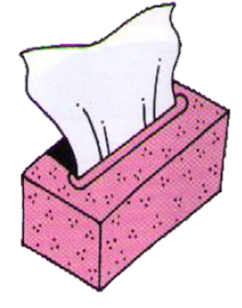 Wednesday, October  31st ,2018.
Unit 2: MY THINGS
Let’s learn (Continue)
C. Practice the question and answer.
* Practice:
5.
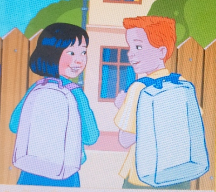 What do you have?
I have a comb.
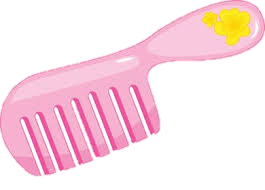 Wednesday, October  31st ,2018.
Unit 2: MY THINGS
Let’s learn (Continue)
C. Practice the question and answer.
* Practice:
6.
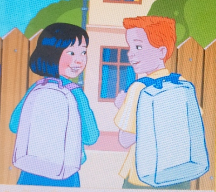 What do you have?
I have a brush.
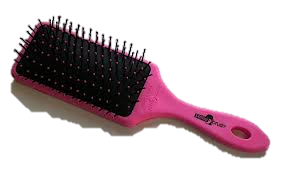 Wednesday, October  31st ,2018.
Unit 2: MY THINGS
Let’s learn (Continue)
C. Practice the question and answer.
* Practice:
7.
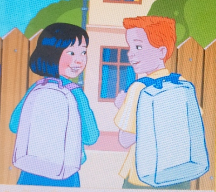 What do you have?
I have a watch.
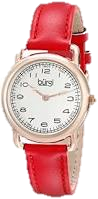 Wednesday, October  31st ,2018.
Unit 2: MY THINGS
Let’s learn (Continue)
C. Practice the question and answer.
* Practice:
8.
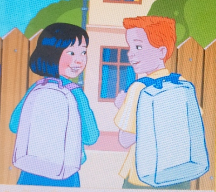 What do you have?
I have a key.
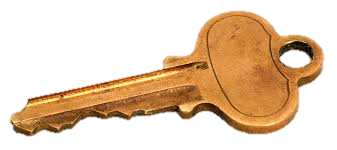 Wednesday, October  31st ,2018.
Unit 2: MY THINGS
Let’s learn (Continue)
C. Practice the question and answer.
* Free practice: (2 ms)
What do you have?
I have ………..
Wednesday, October  31st ,2018.
Unit 2: MY THINGS
Let’s learn (Continue)
C. Practice the question and answer.
Passing balls game
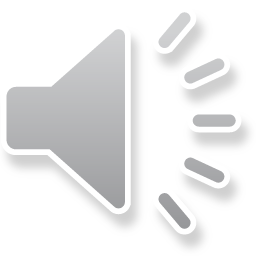 Wednesday, October  31st ,2018.
Unit 2: MY THINGS
Let’s learn (Continue)
C. Practice the question and answer.
A: What do you have?
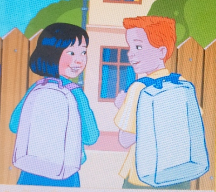 B: I have a coin.
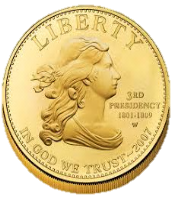 Wednesday, October  31st ,2018.
Unit 2: MY THINGS
Let’s learn (Continue)
HOMEWORK
-Learn the lesson by heart.      
-Prepare for next part.
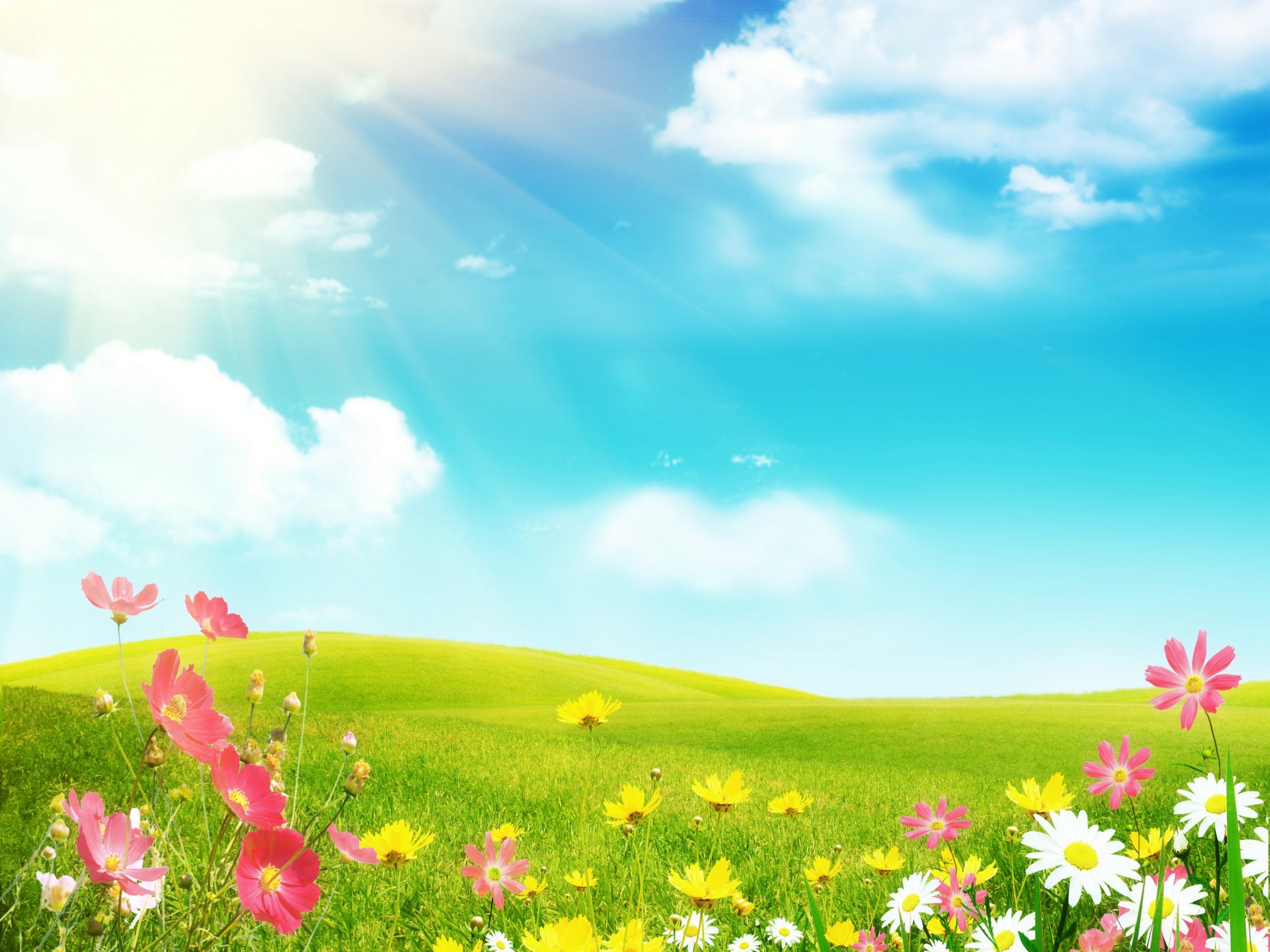 Thank you very much.